Figure 5. Age-related variance in episodic memory shared with and unique to brain markers. Pie sections indicate the ...
Cereb Cortex, Volume 26, Issue 4, April 2016, Pages 1388–1400, https://doi.org/10.1093/cercor/bhu238
The content of this slide may be subject to copyright: please see the slide notes for details.
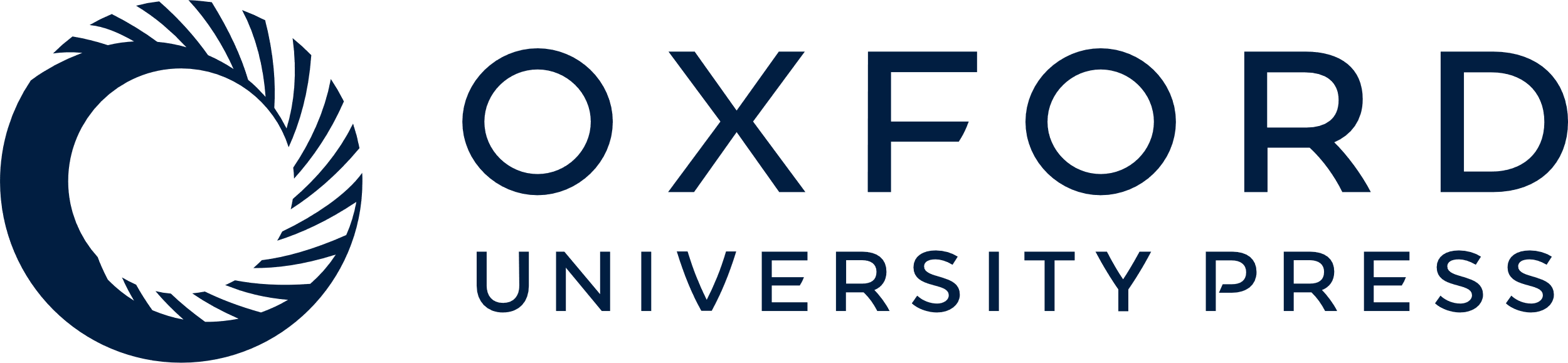 [Speaker Notes: Figure 5. Age-related variance in episodic memory shared with and unique to brain markers. Pie sections indicate the percentage of age-related variance in episodic memory that is unrelated to any brain marker examined, unique to individual brain markers, or shared among any 2 or more brain markers. Only variables uniquely sharing >2% of age-related variance in episodic memory are indicated.


Unless provided in the caption above, the following copyright applies to the content of this slide: © The Author 2014. Published by Oxford University Press. All rights reserved. For Permissions, please e-mail: journals.permissions@oup.com]